Quantumcomputersen quantumcommunicatie
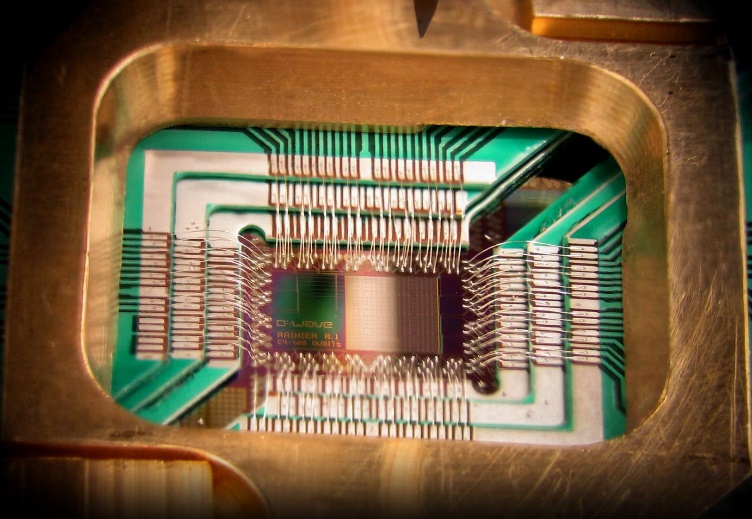 Marcel Vonk (UvA)
Viva  Fysica
26 januari 2018
Computerbits
Een klassieke computer slaat al zijn informatie op als bits. 






Een bit kan twee waarden aanneemen, die we meestal ‘0’ en ‘1’ noemen.
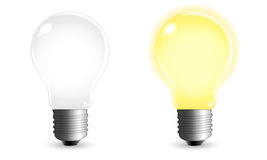 Binaire getallen
Met de cijfers 0 en 1 kun je alle getallen weergeven, net zoals met de cijfers 0 t/m 9.

Decimale getallen:

8306

8x1000 + 3x100 + 0x10 + 7x1
Binaire getallen
Met de cijfers 0 en 1 kun je alle getallen weergeven, net zoals met de cijfers 0 t/m 9.

Decimale getallen:

8306

8x103 + 3x102 + 0x101 + 7x100
Binaire getallen
Met de cijfers 0 en 1 kun je alle getallen weergeven, net zoals met de cijfers 0 t/m 9.

Binaire getallen:

1101

1x23 + 1x22 + 0x21 + 1x20
Binaire getallen
Met de cijfers 0 en 1 kun je alle getallen weergeven, net zoals met de cijfers 0 t/m 9.

Binaire getallen:

1101

    1x8 + 1x4 + 0x2 + 1x1 = 13
Binair rekenen
13
   308
104
 3900
4004
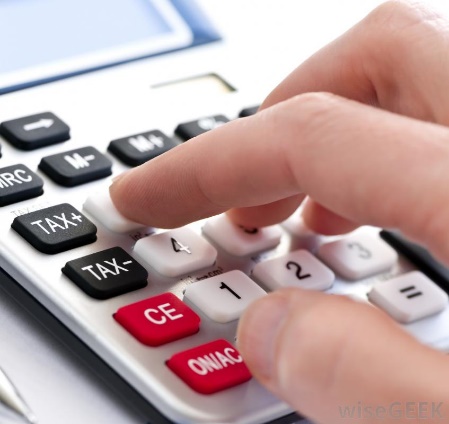 x
+
Probeer nu op dezelfde manier de binaire getallen voor 6 en 9 te vermenigvuldigen, en controleer of het antwoord 54 is.
Operaties op bits
Alle computerberekeningen en computer-bewerkingen bestaan uit eenvoudige operaties op bits.

Not-operatie (not-gate, not-poort) werkt op één bit:


		0 			1		1			0
X
Operaties op bits
0			1
		1			0

Hoeveel andere operaties op één bit bestaan er?
Waarom is de  not-operatie de enige interessante?
X
Operaties op bits
Op twee bits kunnen we veel meer operaties uitvoeren.

Voorbeeld: and-operatie


		(0,0)			0
		(1,0)			0
		(0,1)			0
		(1,1)			1
&
Operaties op bits
Kun je een Xor-operatie bouwen uit alleen and- en not-operaties? (Hint: schrijf eerst in woorden uit wat je wilt dat de gate doet.)



		(0,0)			0
		(1,0)			1
		(0,1)			1
		(1,1)			0
Xor
Optellen
Met and en Xor kunnen we bits optellen!

	0 + 0 		= 	00
	0 + 1 		= 	01
	1 + 0 		= 	01
	1 + 1 		= 	10


	A    B		A and B	A Xor B
Qubits
Een quantumbit (of qubit) heeft niet allen 0 en 1 als mogelijke toestanden, maar kan ook ‘een beetje 0 en een beetje 1’ zijn.

	α|0> + β|1>

α2 en β2 zijn de kansen om bij meting resp. 0 en 1 te vinden.

De kleine lettertjes: α en β kunnen zels complexe getallen zijn!
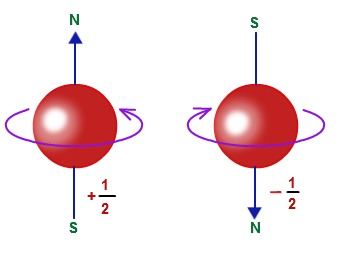 Beter… of niet?
Belangrijk: bij het uitlezen kunnen we voor elke qubit dus nog steeds maar twee uitkomsten vinden.

“Onderweg” kan de qubit wel in veel meer toestanden zijn.

Kunnen we daardoor tóch efficiënter met informatie omgaan / rekenen?

Voorbeeld:
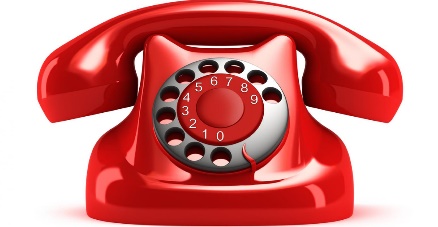 Quantumcommunicatie
Alice en Bob hebben elk één qubit. Het paar van qubits is in de verstrengelde toestand

α |0>A|1>B + α |1>A |0>B

(Welke waarde heeft α?)
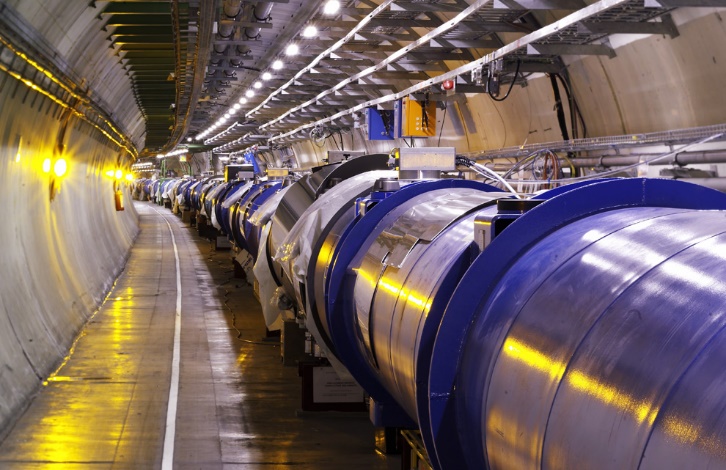 Quantumcommunicatie
Naast de not-operatie kan Alice nu allerlei andere operaties op haar bit doen.

				|0>		|1>				|1>		|0>

Voorbeeld: Z-operatie.

				α|0>		 α|0>
				α|1> 		-α|1>
X
Z
Quantumcommunicatie
In hoeveel verschillende toestanden kan Alice het verstrengelde paar nu brengen?

α |0>A|1>B + α |1>A |0>B

Kleine lettertjes: een overall minteken leidt niet tot een meetbaar verschil!
Quantumcommunicatie
Alice stuurt haar qubit nu naar Bob.


Bob heeft een ingewikkelde gate die het volgende doet:

|0>A|0>B 		α|0>A|0>B + α|1>A|1>B
|1>A|1>B 		α|0>A|0>B  - α|1>A|1>B
|1>A|0>B 		α|1>A|0>B + α|0>A|1>B
|0>A|1>B 		α|1>A|0>B  - α|0>A|1>B
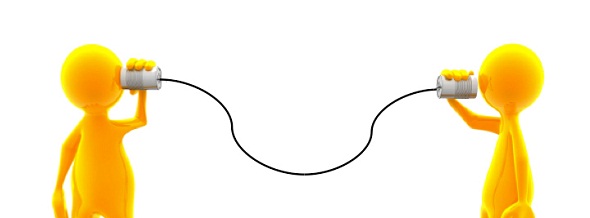 Quantumcommunicatie
|0>A|0>B 		α|0>A|0>B + α|1>A|1>B
|1>A|1>B 		α|0>A|0>B  - α|1>A|1>B
|1>A|0>B 		α|1>A|0>B + α|0>A|1>B
|0>A|1>B 		α|1>A|0>B  - α|0>A|1>B

Welke vier toestanden kan Bob na deze operatie vinden?

Kan hij het verschil tussen alle vier meten?
Quantumcommunicatie
Conclusie: Alice hoefde maar één qubit op te sturen, maar kon zo vier verschillende boodschappen overbrengen!

Een “klassieke” bit kan altijd maar twee boodschappen overbrengen.
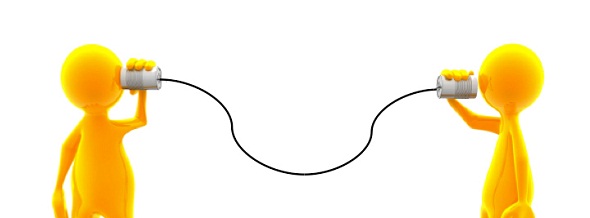 Quantumcommunicatie
Bonus: iemand die afluistert kan nooit de boodschap onderscheppen!






Quantumcommunicatie is niet alleen efficiënter maar ook veiliger.
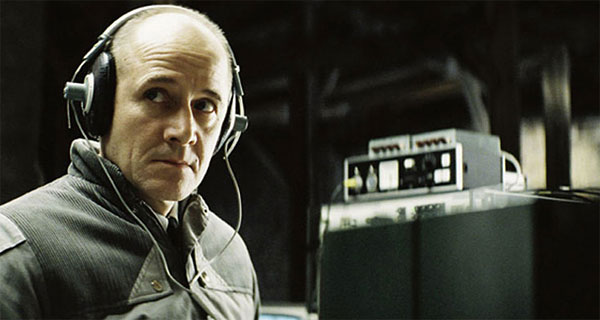 Meer weten?
Doe mee aan de verdiepingscursus!
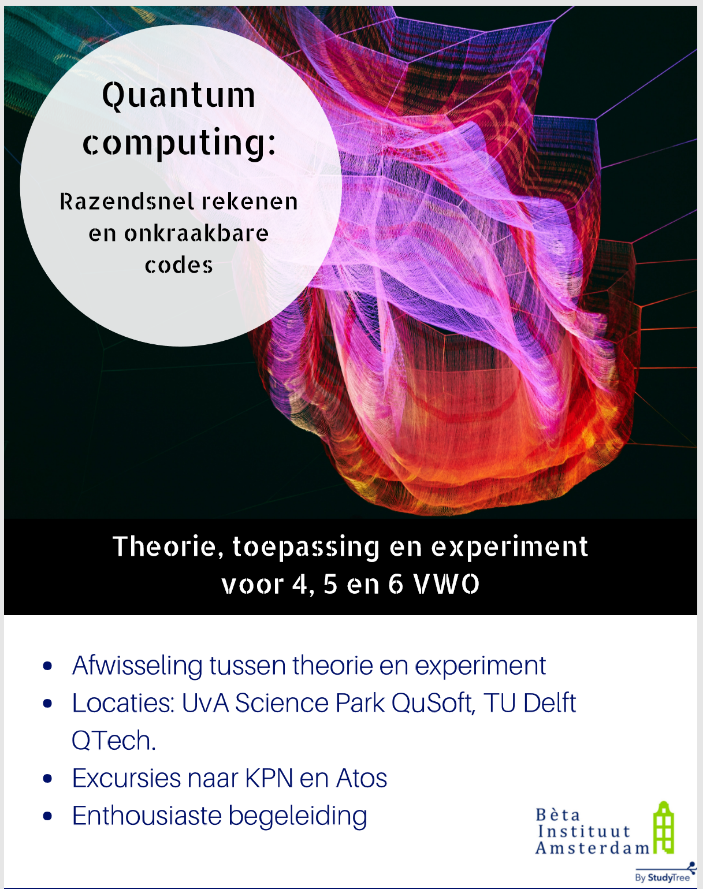 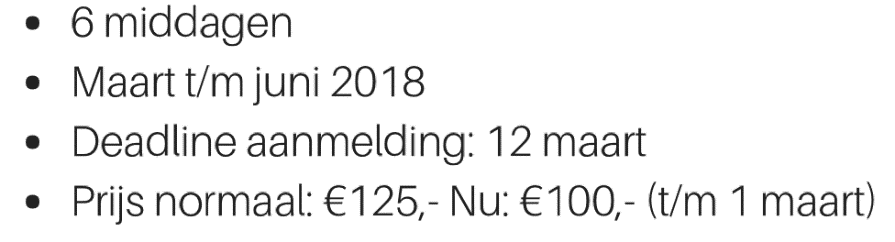 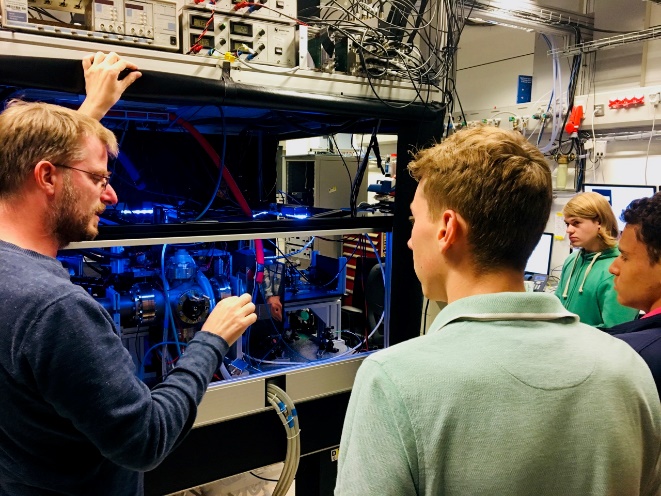